CHÀO MỪNG CÁC EM 
ĐẾN VỚI TIẾT TIẾNG VIỆT
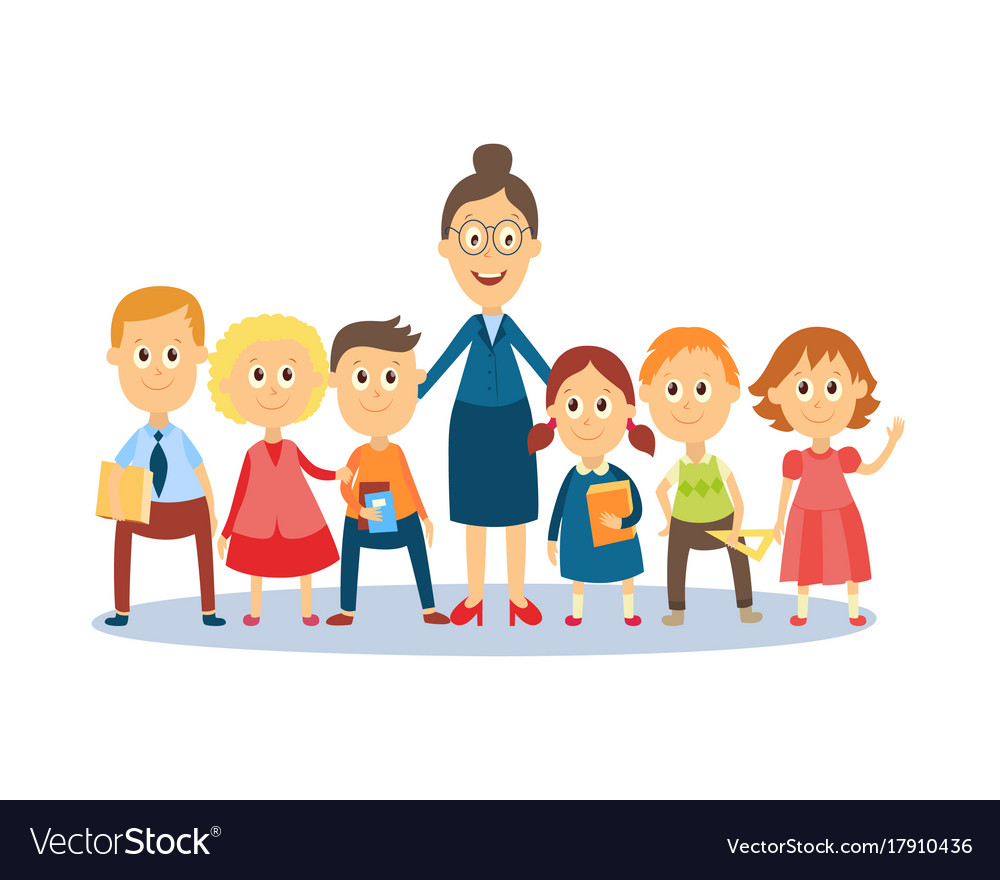 Iết
Bài 30
THƯƠNG ÔNG
Tiết 6. Đọc mở rộng
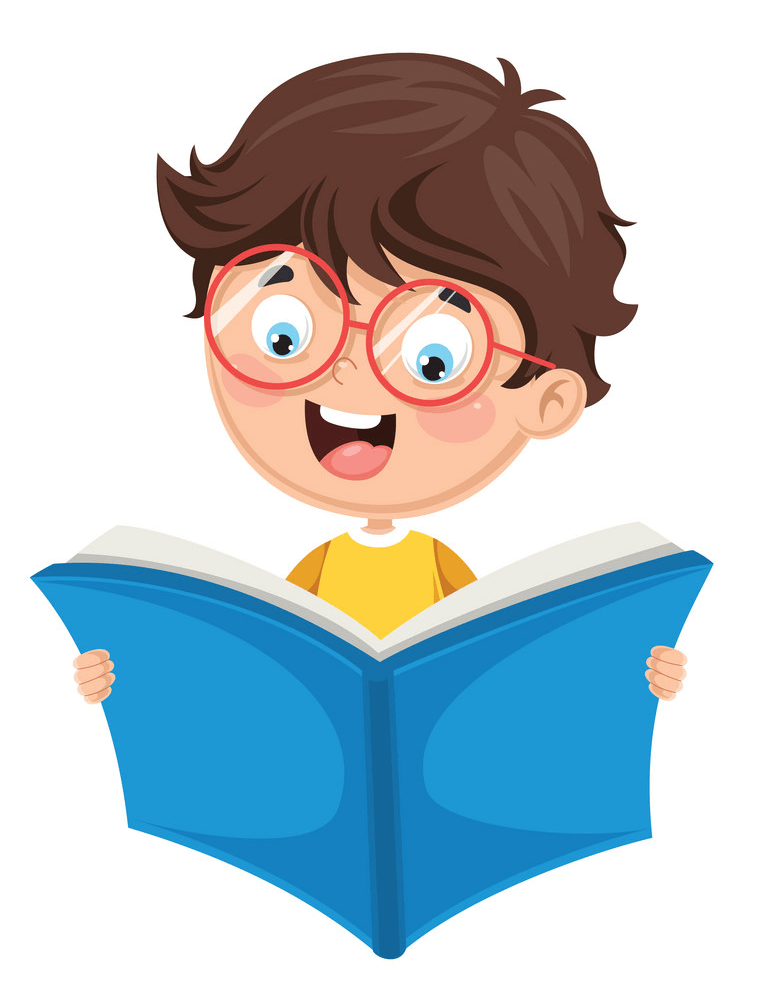 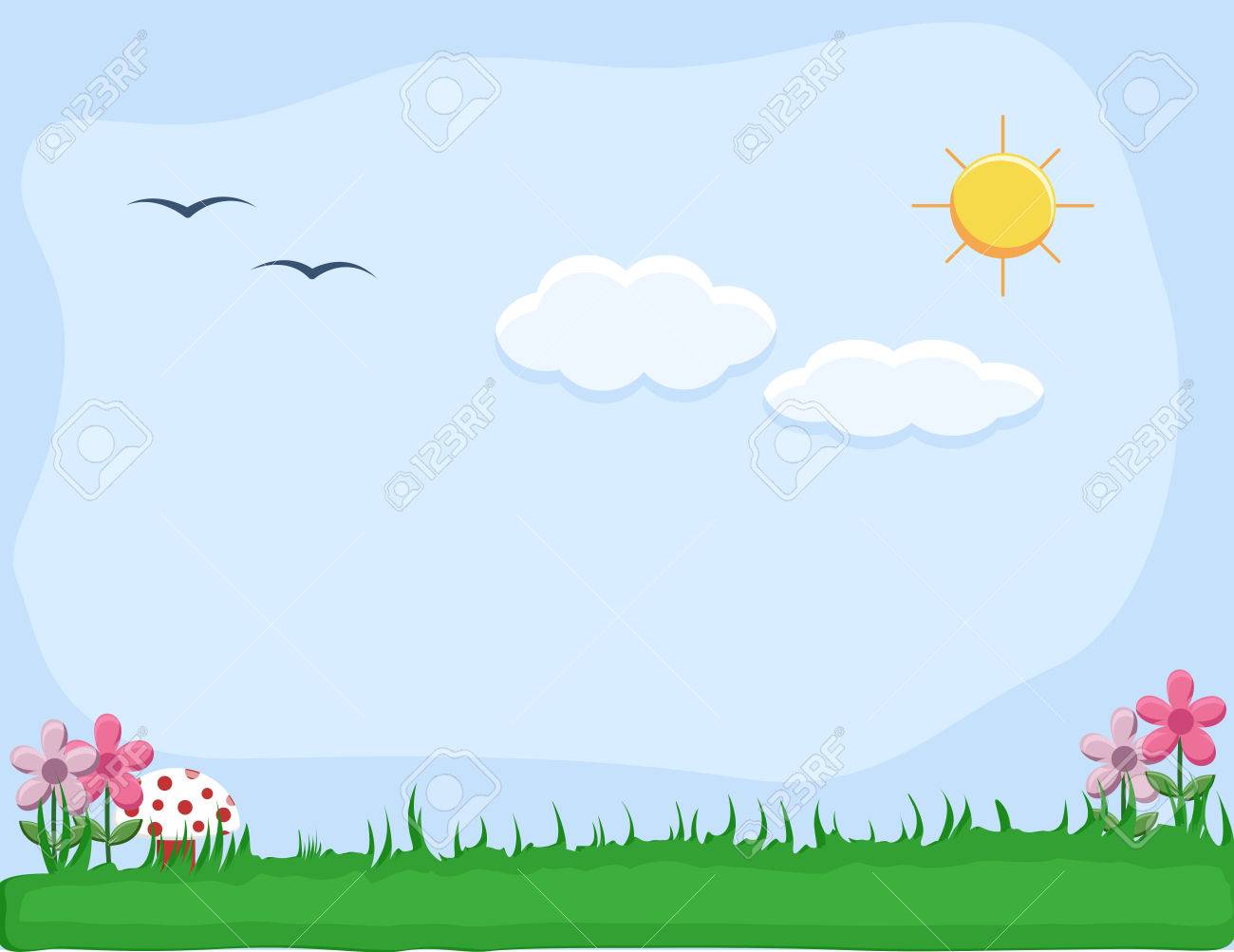 Yêu cầu cần đạt
Sưu tầm những bài thơ, câu chuyện về tình cảm ông bà và cháu.
Chia sẻ với người thân cảm xúc của em về bài đọc.
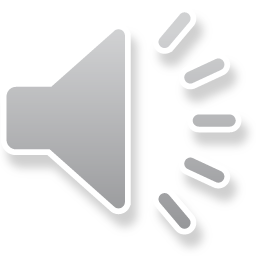 Tìm đọc một bài thơ, câu chuyện về tình cảm ông bà và cháu.
1
Bà nội, bà ngoại
Nguyễn Hoàng Sơn
Bà ngoại bên quê mẹ
Bà Nội bên quê cha
Cháu yêu cha, yêu mẹ
Và thương cả hai bà

Bà Ngoại chăm làm vườn
Vườn bà bao nhiêu chuối
Yêu cháu, bà trồng na
Chẳng nghĩ mình cao tuổi.









Tết. cháu về về quê nội
Biết là bà ngoại mong
Theo mẹ sang bên ngoại
Lại thương bà nội trông.

Hai bà hai nguồn sông
Cho phù sa đời cháu
Hai miền quê yêu dấu
Cháu nhớ về thiết tha.
          (Nguyễn Hoàng Sơn)
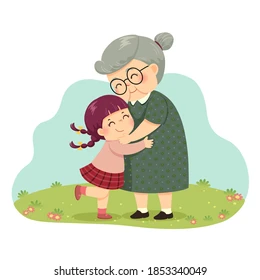 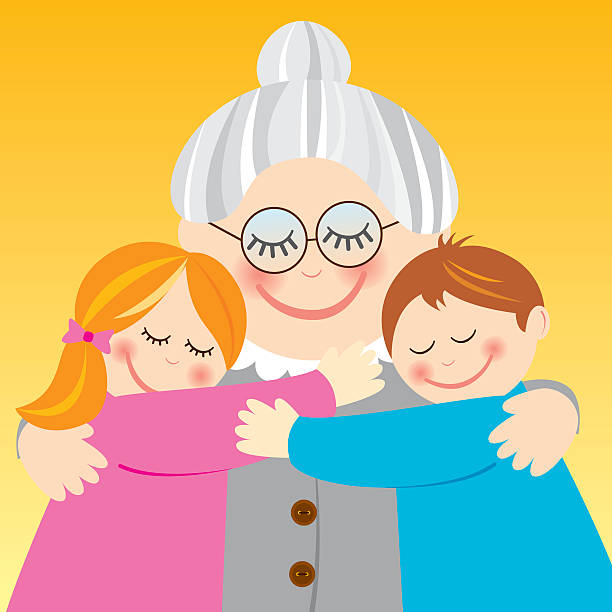 CHÁU YÊU BÀ

Bé đi học về                                   Bà ra cửa đón                               Chiếc quạt nan nhỏ                      Xua nóng mùa hè.   

Mỗi tối đi ngủ   
Trong vòng tay bà     
Bé thường thủ thỉ          
Cháu yêu nhất bà.
                     Vũ Quang Vĩnh
Chia sẻ với các bạn về một khổ thơ em thích, hoặc một sự  việc mà em thấy thú vị.
2
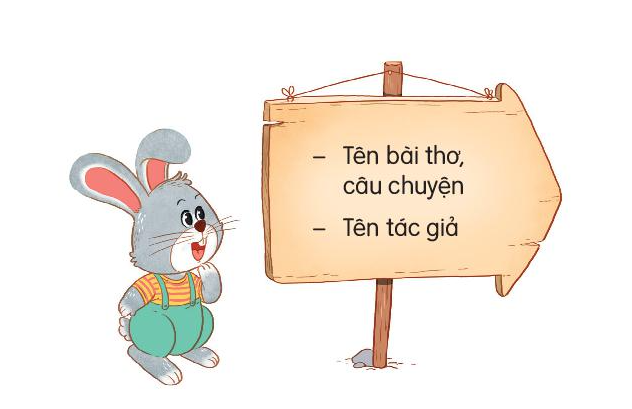 Hoạt động tiếp nối
Tìm đọc một bài thơ, câu chuyện kể về sinh hoạt chung của gia đình (nấu ăn, du lịch, thăm họ hàng.
Xem trước bài sau.
Tạm biệt và hẹn gặp lại 
các con vào những tiết học sau!
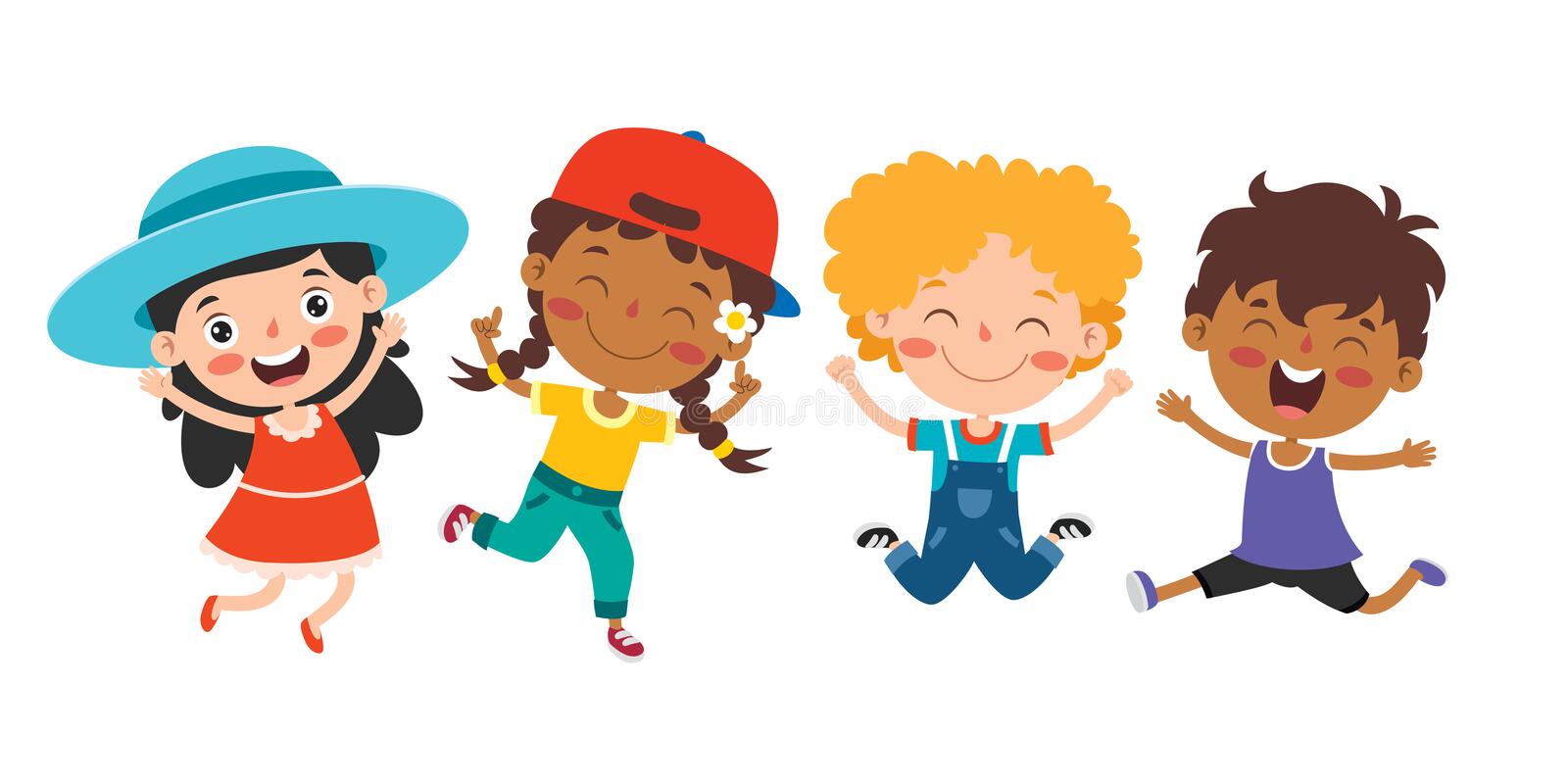